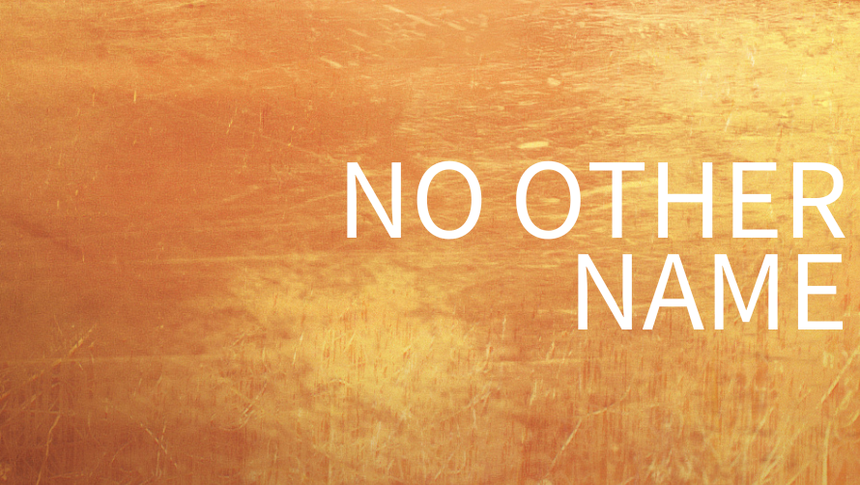 ACTS 4:12
Acts 4:12
Nor is there salvation in any other, for there is no other name under heaven given among men by which we must be saved."
Introduction
What name will save us?
Islam / Allah										Buddah
Joseph Smith										Mary Baker Eddy
Martin Luther									John Calvin
Alexander Campbell							Barton W. Stone
Jesus Christ
What’s in the name?
Define – to identify a person, place or thing

Mention a name and we think about what that name stands for – in the Bible, in history, in our family.
NAME OF CHRIST
Transcendent – Above every other name
(Php 2:8)  And being found in appearance as a man, He humbled Himself and became obedient to the point of death, even the death of the cross.
(Php 2:9)  Therefore God also has highly exalted Him and given Him the name which is above every name,
(Php 2:10)  that at the name of Jesus every knee should bow, of those in heaven, and of those on earth, and of those under the earth,
NAME OF CHRIST
Transcendent – Above every other name

Think about famous people in history, sports, music, art
Think about famous people in the history of religion.
Jesus Christ is a name above every name.
NAME OF CHRIST
Precious – a name that stands for:

Salvation / Forgiveness  
Example of LOVE
Ultimate sacrifice
NAME OF CHRIST
Comforting
(2Co 1:3)  Blessed be the God and Father of our Lord Jesus Christ, the Father of mercies and God of all comfort,
(2Co 1:4)  who comforts us in all our tribulation, that we may be able to comfort those who are in any trouble, with the comfort with which we ourselves are comforted by God.
(2Co 1:5)  For as the sufferings of Christ abound in us, so our consolation also abounds through Christ.
NAME OF CHRIST
Conquering
(Rom 14:11)  For it is written: "AS I LIVE, SAYS THE LORD, EVERY KNEE SHALL BOW TO ME, AND EVERY TONGUE SHALL CONFESS TO GOD."
(Php 2:10)  that at the name of Jesus every knee should bow, of those in heaven, and of those on earth, and of those under the earth,
NAME OF CHRIST
Conquering

(1Co 15:57)  But thanks be to God, who gives us the victory through our Lord Jesus Christ.
NAME OF CHRIST
Only Name

Acts 4:12   Nor is there salvation in any other, for there is no other name under heaven given among men by which we must be saved."
NAME OF CHRIST
Only Door
(Joh 10:1)  "Most assuredly, I say to you, he who does not enter the sheepfold by the door, but climbs up some other way, the same is a thief and a robber.
(Joh 10:2)  But he who enters by the door is the shepherd of the sheep.
(Joh 10:7)  Then Jesus said to them again, "Most assuredly, I say to you, I am the door of the sheep.
NO OTHER NAME
NO OTHER NAME IS OUR:
REDEEMER
SAVIOR FROM SIN
HOPE OF ETERNAL LIFE
SALVATION